Commissioner 101
CITY OF EMPORIA, KS
presentation objectives
1
2
Identify the roles and responsibilities of the Commission and what it means to be a Commissioner.
Briefly review the basics of how the City of Emporia’s government works.
city of Emporia, kS
Emporia is the county seat of Lyon County, Kansas with an estimated current population of 24,139.

Vision Statement:
The City of Emporia is a thriving community where every citizen enjoys a high quality of life. Committed to excellence and good stewardship of our services, we provide quality essential services and foster an environment where families and businesses flourish. 

Values:
Transparency    Collaboration    Efficiency    Accountability     Equity     Continuous Improvement
www.emporiaks.gov
About the city
Form of Government
Staff Structure
Commission Structure
The City of Emporia is a Commission-Manager form of government. This means that the City Manager administers the affairs of the city under the direction of the governing body.
The Commission is a five-member legislative body. They oversee policy and budget. The mayor is elected on an annual basis by the Commission.
The City Manager supervises all City Staff. There are 10 department heads who report directly to the City Manager, Deputy City Manager, and Assistant City Manager.
Logistics
1
Our Commission meets every first and third Wednesday of the month at 11:00am in the Municipal Courtroom. Study sessions take place after the conclusion of regular meetings in Conference Room 1 A/B.
Meetings:
2
Commissioners are compensated at a rate of $500 per month.
Pay:
Logistics
3
All Commissioners for the City of Emporia serve at large. This means that all commissioners serve the entire community as opposed to districts or subsets of the city.
Service
Areas:
4
Terms typically start on the second Monday in January. The top two vote getters serve a four year team and the third candidate gets a two year term.
Terms:
Logistics
5
If appointed, a Statement of Substantial Interest  form will need to be filled out within 15 days of appointment. This is basically a disclosure of any ownership, gifts or positions that may present a conflict of interest for elected officials. 

These kinds of laws help to keep public trust at the forefront for elected officials and keep us all protected from any legal issues. 

For more information on Statements of Substantial Interest, please review our Governing Body Handbook.
Conflicts of Interest:
What does the commission do?
The City Commission is the community’s legislative and policy-making body. For example, they approve the budget and determine the tax rate. The Commission also focuses on the community’s goals and major projects and such long-term considerations as community growth, land development, capital improvement financing and strategic planning.
It is important to note that the governing body must act as a unit. Members of the governing body must assemble at a properly convened meeting in order for an action to become an action of the City. The final authority is in the duly constituted governing body of the City as it meets.
Commission meeting materials
The Commission Meeting is the venue in which the critical work of decision-making is accomplished. The meeting agenda is created by the City Manager and staff. The public receives the agenda packet at 12am the Tuesday before the meeting. Commissioners receive the agenda the Friday prior to the meeting. 



It is crucial for Commissioners to review the meeting materials prior to the meeting and contact the City Manager with any questions. Commission meetings are the primary responsibility of a commissioner, so it is important to conduct them effectively.
budgetary responsibilities of the commission
The budget is one of the Commission’s strongest policy impacts. Spending guidelines reflect numerous policy decisions. The budget clearly reflects the policy priorities of the City on many issues. Setting policy through the budget is a continuous, year-long process. It involves setting goals and establishing priorities.
budget responsibilities
1
Operating Budget
2
Enterprise Funds
3
Capital Budget
4
Mill Levy for General Fund, Industrial Fund, and Bond and Interest Fund
5
Mill Levy for the Emporia Public Library*
Other topics for consideration
Medical
Competition
New Fire Station and Rec Center
2026
Budget
Water
Reliability
Economic Development
Infrastructure Condition
The Citizens of Emporia
Vote for representatives on the City Commission and hold them accountable for the effective functioning of the City.
The City Commission
 The community’s legislative and policymaking body. Power is centralized in the elected Commission. They approve the budget and set the mill levy. They also focus on the community’s goals, major projects, and long-term considerations as community growth, land development, capital improvement, financing, and strategic planning.
The City Manager
Hired by the City Commission to serve the community and brings the benefit of education, training, and experience in leading and managing local government organizations, projects, and programs. Conducts the business of the City through supervising all City departments and employees.
Department Heads
Oversee the day-to-day operations related to City services and functions.
city structure
commission leadership
The Mayor is the leader of the City Commission. As the presiding officer at meetings of the governing body, the mayor is responsible for ensuring that meetings are well planned and conducted efficiently. The Mayor does not have unilateral power to take action on behalf of the City, but they do serve as a key political and policy leader. 

The Mayor is selected by the governing body. Traditionally, the Emporia City Commission has chosen the candidate with the most votes after an election to serve as the vice-mayor for a one-year term and once that term ends, they become Mayor for one year. The second-place vote-getter will then serve as vice-mayor for one year and then become Mayor.
Current Commissioners
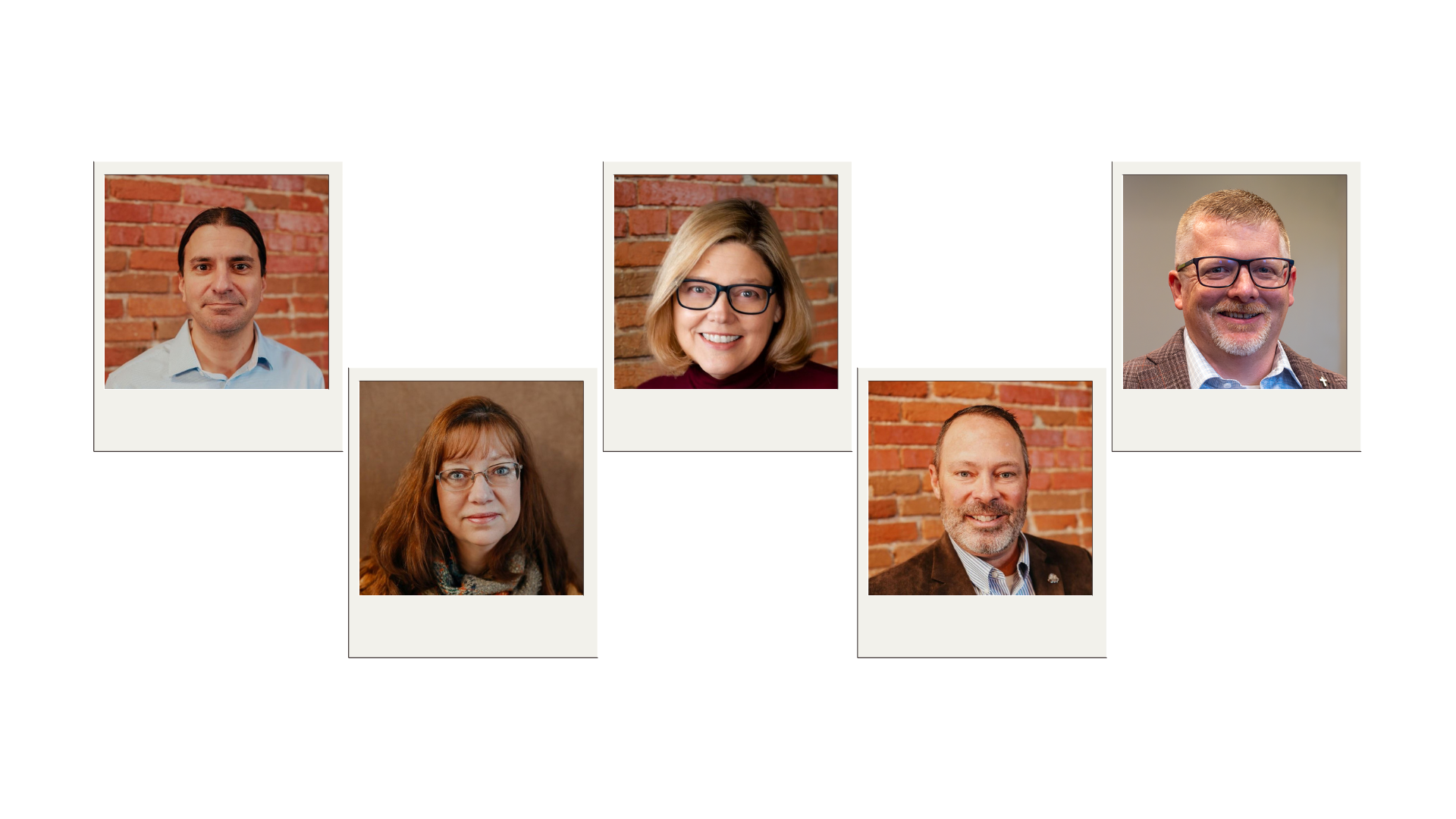 Erren Harter,
Mayor
Susan Brinkman, Commissioner
Tyler Curtis,
Commissioner
Becky Smith,
Vice-Mayor
Jamie Sauder, Commissioner
city manager
The city manager is a professional administrator appointed by the city commission to oversee the day-to-day operations of the city. Their responsibilities include implementing policies set by the city commission, preparing the city budget, managing city staff, and ensuring the efficient delivery of public services. The city manager acts as a liaison between the elected officials and city departments, coordinating activities to meet the community's needs and goals. He also handles issues related to long-range planning, economic development, public safety, and infrastructure maintenance, working to improve the overall quality of life for residents
Trey Cocking
Deputy city manager
The deputy city manager assists the city manager in overseeing the daily operations and administration of the city. He often takes on specific responsibilities or projects as assigned by the city manager, such as managing certain departments, overseeing budget preparation, or handling particular community issues. The deputy city manager acts as a second-in-command, ensuring continuity and support in the absence of the city manager. He collaborates with department heads, coordinates interdepartmental activities, and helps implement policies and programs established by the city commission.
Mark Detter
Assistant city manager
The Assistant City Manager supports the administration of the City’s affairs and daily operations and serves as a key member of the senior management team. This role provides oversight for several core City departments, including Communications, Human Resources, Information Technology, and Special Projects. In addition to departmental leadership, the Assistant City Manager manages and oversees complex and high-impact initiatives that fall outside the routine functions of other departments. These special projects may involve areas such as community development, infrastructure improvements, public events, or citywide strategic initiatives. Responsibilities include planning, coordinating, and executing these efforts in collaboration with internal departments, external partners, and community stakeholders. The Assistant City Manager ensures alignment with the City’s strategic goals, and monitors progress to ensure successful and timely project completion.
Tayler Wash
city attorney
The city attorney serves as the chief legal advisor for the city, providing legal counsel to the city commission, city manager, and various city departments. Her duties include drafting and reviewing legislation, ordinances, and contracts, ensuring that all city actions comply with local, state, and federal laws. The city attorney represents the city in legal proceedings, including lawsuits and administrative hearings, and may prosecute cases involving violations of city codes and ordinances. She also offers legal opinions on a wide range of issues affecting the city, such as land use, labor relations, and regulatory compliance, playing a critical role in safeguarding the city's legal interests and mitigating legal risks.
Christina Montgomery
city clerk
The city clerk is responsible for maintaining the official records of the city, ensuring transparency and accessibility of public documents. Her duties include preparing and distributing agendas and minutes for city commission meetings and handling public inquiries regarding city records and ordinances. The city clerk also oversees the issuance of various licenses and permits, such as business licenses and liquor licenses. She plays a key role in ensuring compliance with local, state, and federal regulations regarding public records and open meetings, contributing to the efficient and lawful operation of the city's administrative functions.
Kerry
Sull
Executive Assistant
The executive assistant provides high-level administrative support to top executives, such as the city manager, deputy city manager, or department heads. Her responsibilities include managing schedules, organizing meetings, preparing reports, and handling correspondence. She also coordinates travel arrangements, maintain records, and assist in project management. The executive assistant ensures efficient office operations by prioritizing tasks, managing confidential information, and acting as a liaison between executives and other staff or the public.
Sue
Bryson
communications manager
The communications manager is responsible for overseeing and directing the city's public communications and media relations. Her duties include developing and implementing communication strategies, managing social media accounts, and crafting press releases, speeches, and other public statements. She works to ensure that accurate and timely information is disseminated to the public, media, and other stakeholders. Additionally, the communications manager handles crisis communication, promotes city initiatives and events, and maintains a positive public image for the city. She collaborates with various city departments to coordinate messaging and ensure consistency in all communications efforts.
Christine
Torrens
Director of Finance
The finance director is responsible for managing the city's financial operations and ensuring fiscal stability. Their duties include developing and overseeing the city budget, managing financial planning and forecasting, and ensuring accurate financial reporting. She supervises the finance department, which handles accounting, payroll, and auditing functions, and ensures compliance with local, state, and federal financial regulations. The finance director also provides financial advice to the city commission and city manager, oversees investments and debt management, and implements financial policies and procedures. Her role is crucial in maintaining the city's financial health, supporting strategic planning, and ensuring the efficient allocation of resources to meet community needs.
Janet
Harrouff
Director of Human Resources
The Director of Human Resources (HR) oversees all HR functions to ensure the effective management and support of city employees. Her responsibilities include developing and implementing HR policies and procedures, managing recruitment and hiring processes, and ensuring compliance with labor laws and regulations. She handles employee relations, benefits administration, performance management, and training and development programs. The Director of HR works to foster a positive work environment, address employee grievances, and support organizational change and development. She plays a key role in aligning HR initiatives with the city's goals, and ensuring that the city attracts, retains, and develops a competent and motivated workforce.
Jo Lynne
Herron
Director of It
The Director of IT oversees the city's information technology infrastructure, ensuring the effective and secure operation of all technology systems and services. His responsibilities include developing and implementing IT strategies and policies, managing the IT budget, and leading a team of IT professionals. He ensures the maintenance, upgrade, and security of hardware, software, and networks, supporting city departments in their technological needs. The Director of IT also oversees data management, cybersecurity measures, and compliance with relevant regulations. He plays a key role in identifying and integrating new technologies to improve city services and operations, enhancing efficiency and service delivery for the community.
Aric
Kenyon
Chief of Police
The Chief of Police is the highest-ranking officer in the city's police department, responsible for overseeing all aspects of law enforcement and public safety. His duties include developing and implementing departmental policies, managing daily operations, and ensuring effective policing practices. The Chief of Police leads and supports police personnel, handles budgeting and resource allocation, and collaborates with other government agencies and community organizations to address crime and safety issues. He also represents the police department to the public and media, address community concerns, and work on strategic planning to improve public safety and crime prevention. His role is crucial in shaping the department’s direction and maintaining public trust.
Ed
Owens
Fire chief
The Fire Chief is the top-ranking officer in the city's fire department, responsible for overseeing all fire protection and emergency response operations. His duties include managing the department's personnel, resources, and budget, and ensuring the readiness and effectiveness of fire suppression, rescue operations, and emergency medical services. The Fire Chief develops and implements policies and procedures for fire safety, prevention, and training, and coordinates with other emergency services and government agencies. He also represents the fire department to the public and media, address community safety concerns, and work on strategic planning to improve fire safety and response capabilities. His role is essential in safeguarding the community and ensuring efficient and effective emergency services.
Brandon
Beck
Director of Public lands and facilities
The Director of Public Lands and Facilities manages and oversees the city's public properties, including parks, recreational areas, government buildings, and other municipal facilities. His responsibilities include developing and implementing maintenance and operational strategies, ensuring the upkeep and safety of these properties, and coordinating repairs and renovations. He also manages staff involved in facility operations and maintenance, oversee budget and resource allocation, and work on long-term planning for the development and improvement of public spaces. The Director of Public Lands and Facilities collaborates with other city departments and community organizations to enhance the usability and accessibility of public areas, supporting community needs and improving the quality of life for residents.
Kevin
Hanlin
city engineer
The City Engineer is responsible for planning, designing, and managing public infrastructure projects within the city. His duties include overseeing the construction and functioning of roads, bridges, water and sewer systems, and other essential infrastructure. He ensures that projects comply with local, state, and federal regulations and standards, and he manages the engineering aspects of development projects, including feasibility studies, cost estimates, and project timelines. The City Engineer collaborates with other city departments, contractors, and consultants, and provides technical expertise to support city planning and development. His role is crucial in ensuring the safety, functionality, and sustainability of the city's infrastructure.
Jim
Ubert
Director of Public works
The Director of Public Works oversees the city's public infrastructure and maintenance operations, managing services such as road repair, waste management, water supply, and sanitation. His responsibilities include planning, coordinating, and supervising public works projects, ensuring that infrastructure is maintained in good condition and meets regulatory standards. He manages budgets and resources for public works projects, lead a team of employees, and collaborate with other city departments and external contractors. The Director of Public Works also addresses community concerns related to public services and works on long-term planning to enhance the city's infrastructure and improve public services.
Dean
Grant
B.A.N.D. Director
The Director of Building and Neighborhood Development is responsible for overseeing the planning, regulation, and development of the city's buildings and neighborhoods. His duties include managing building permits and inspections, ensuring compliance with zoning laws and construction codes, and overseeing planning initiatives. He works on developing and implementing policies for neighborhood growth and revitalization, coordinates with developers and architects, and addresses community concerns related to land use and development. The Director also collaborates with other city departments to integrate development plans with broader city goals and enhance the overall quality of life in the community.
Kory
Krause
Public service is one of the highest and most honorable tasks a citizen can undertake. Those who rise to the challenge of leadership, particularly at the local level where government is closest to the people. are the true gatekeepers of democracy. 

Thank you for your interest in serving the City of Emporia!



Any questions?